Addition of Cy-Tb test as a Diagnostic test for TB Infection
In 2023-24, the program priority for TPT is institution-based mapping of other risk groups for TPT by districts. To ensure that all eligible individuals receive preventive treatment, a new test type ‘Cy-Tb’ has been made available in the test type options in addition to TST and IGRA which are already available.
This test will be visible if Reason for Testing is selected as ‘Diagnosis of TBI’
The test will be visible for all level 5 facilities. 
On selection of ‘Positive’ as the final interpretation value, the stage of the patient will change to ‘Diagnosed But Pending Treatment (Notified)’’
TPT Workflows will be triggered upon addition of a positive Cy-TB test is added.
Cy-TB
Adding Test for TBI Beneficiary ..1
Step 1
Click on Tests Tab and click on the ‘Add Test’ Button
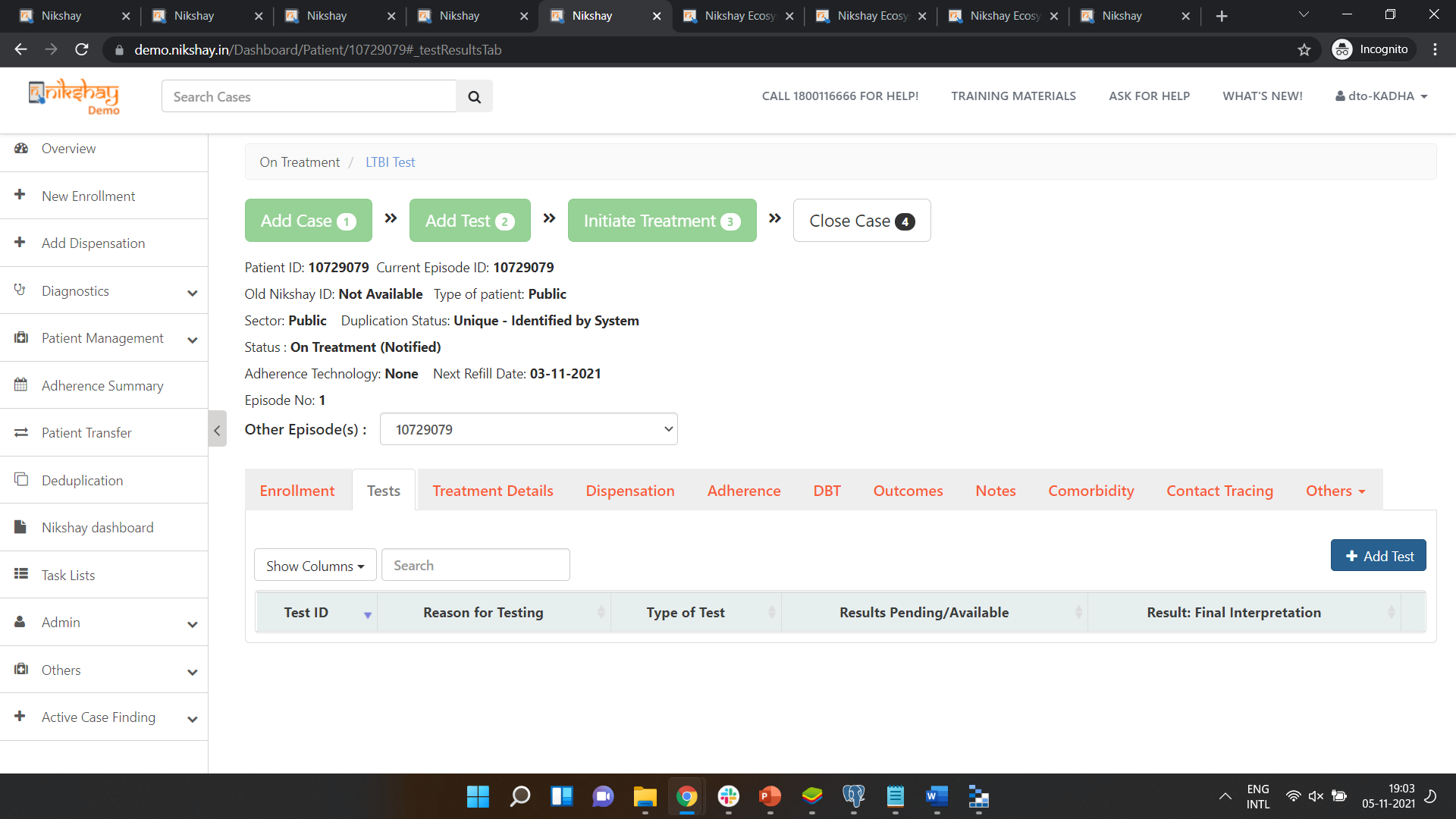 Adding Test for TBI Beneficiary..2
Step 1
Step 2
Click on Tests Tab and click on the ‘Add Test’ Button
Select Reason for Testing
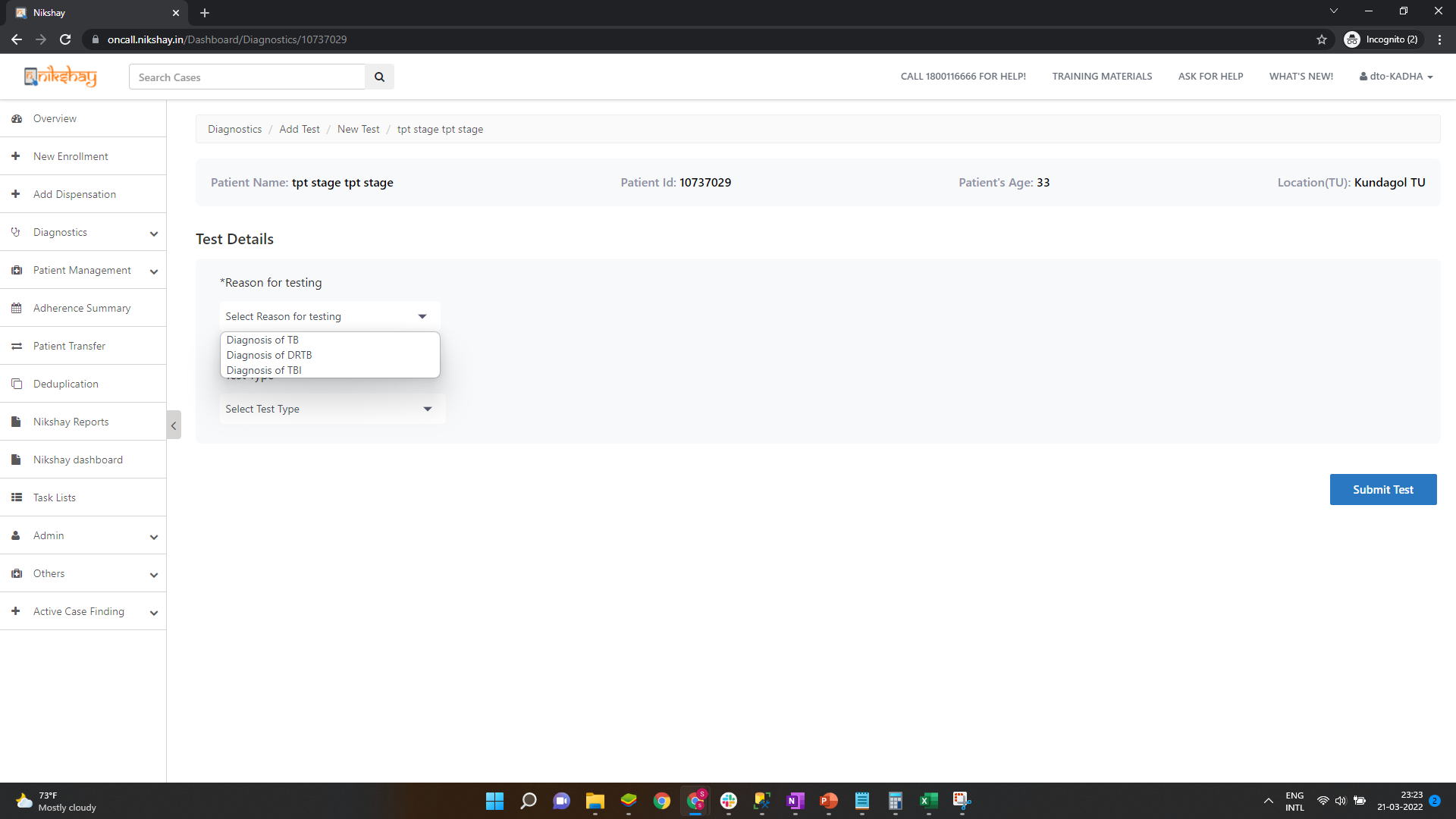 Adding Test for TBI Beneficiary..3
Step 1
Step 2
Step 3
Select Cy-Tb
Click on Tests Tab and click on the ‘Add Test’ Button
Select Reason for Testing
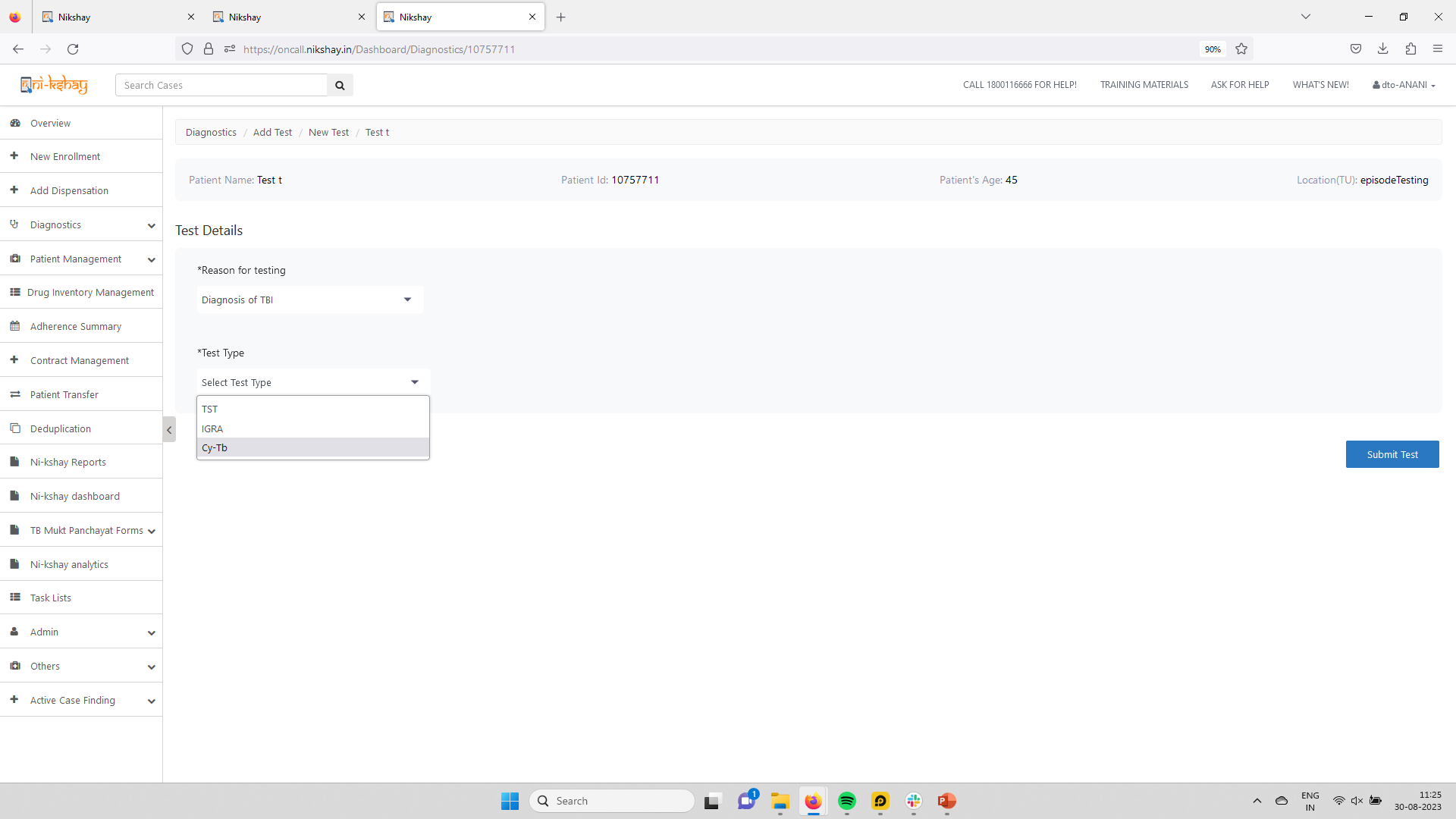 Adding Test for TBI Beneficiary..4
Step 1
Step 4
Step 2
Step 3
Select Facility Details
Select Test Type
Click on Tests Tab and click on the ‘Add Test’ Button
Select Reason for Testing
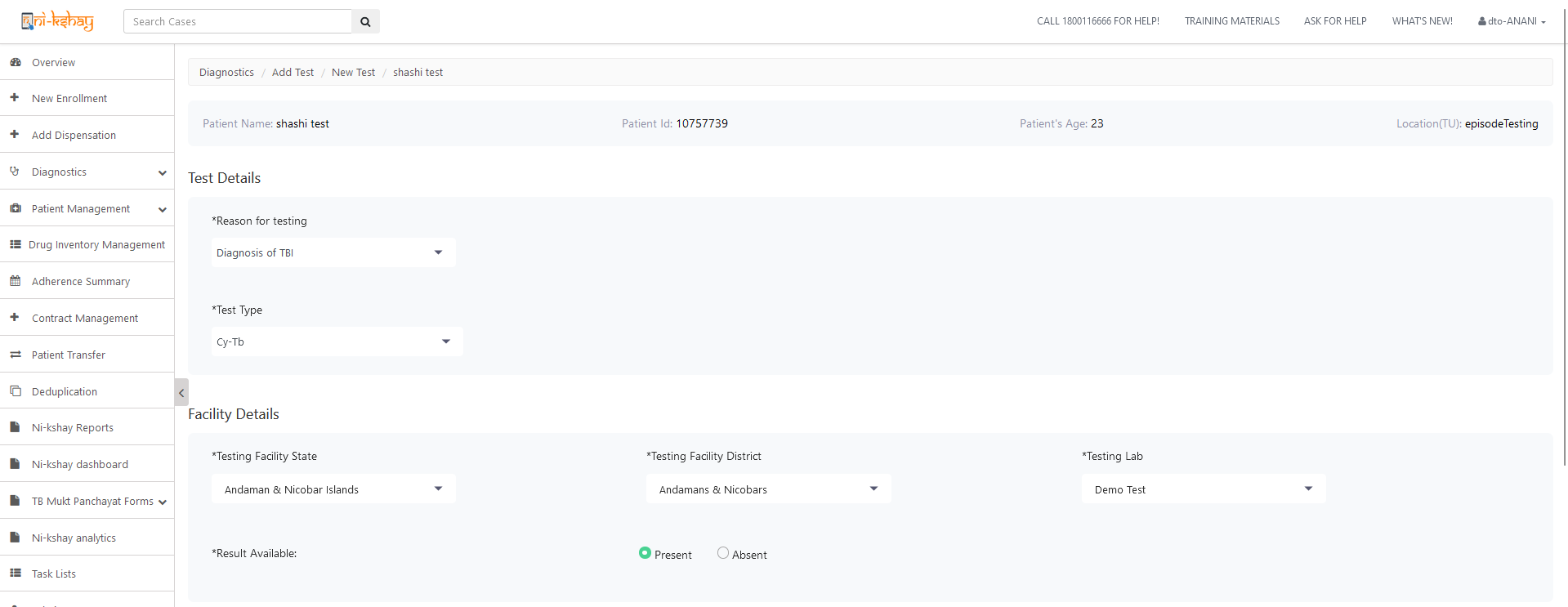 If results are available , select ‘Present’
Adding Test for TBI Beneficiary..5
Step 5
Enter Test Results
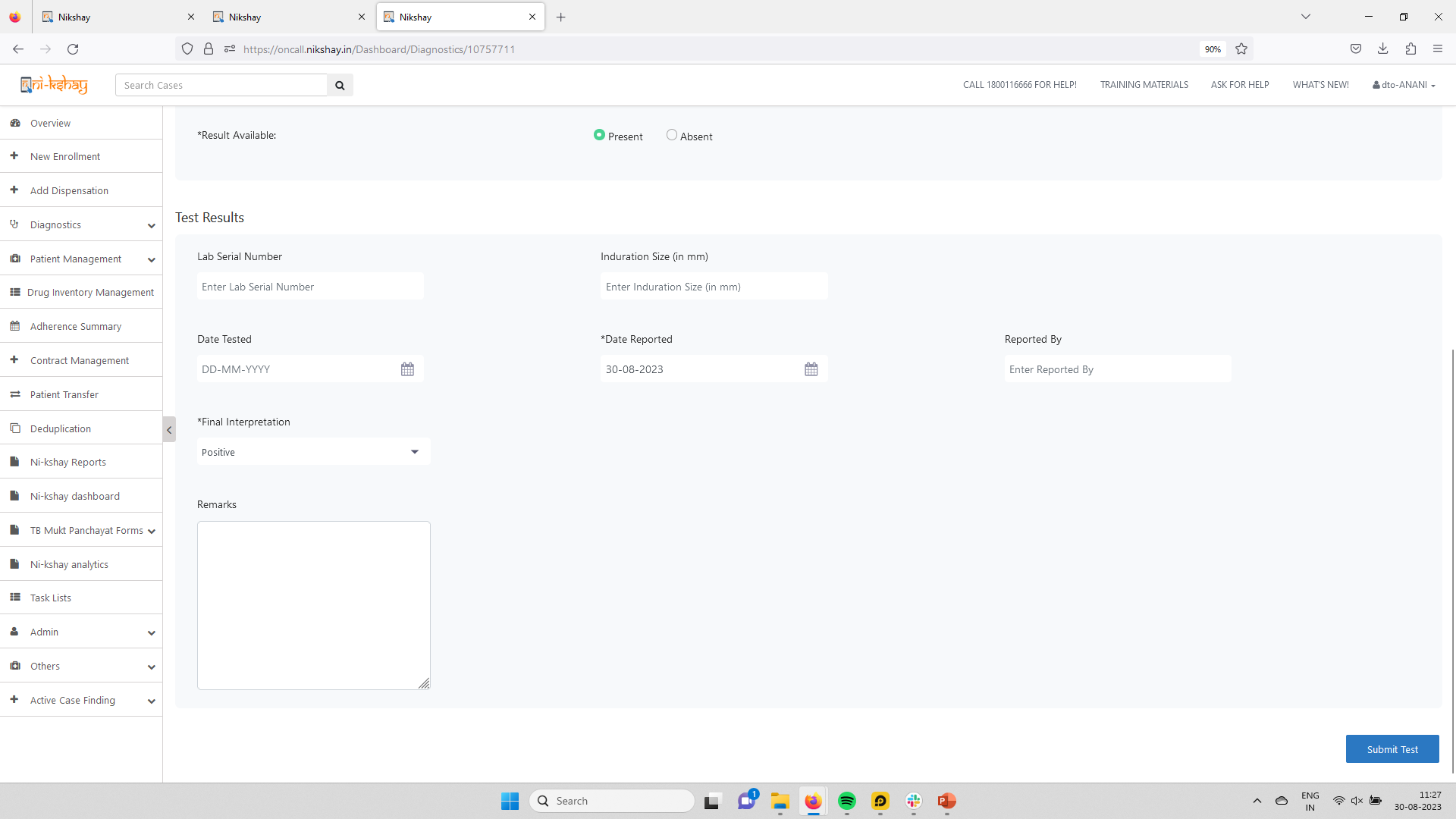 Click  here after entering the test details
Adding Test for TBI Beneficiary..6
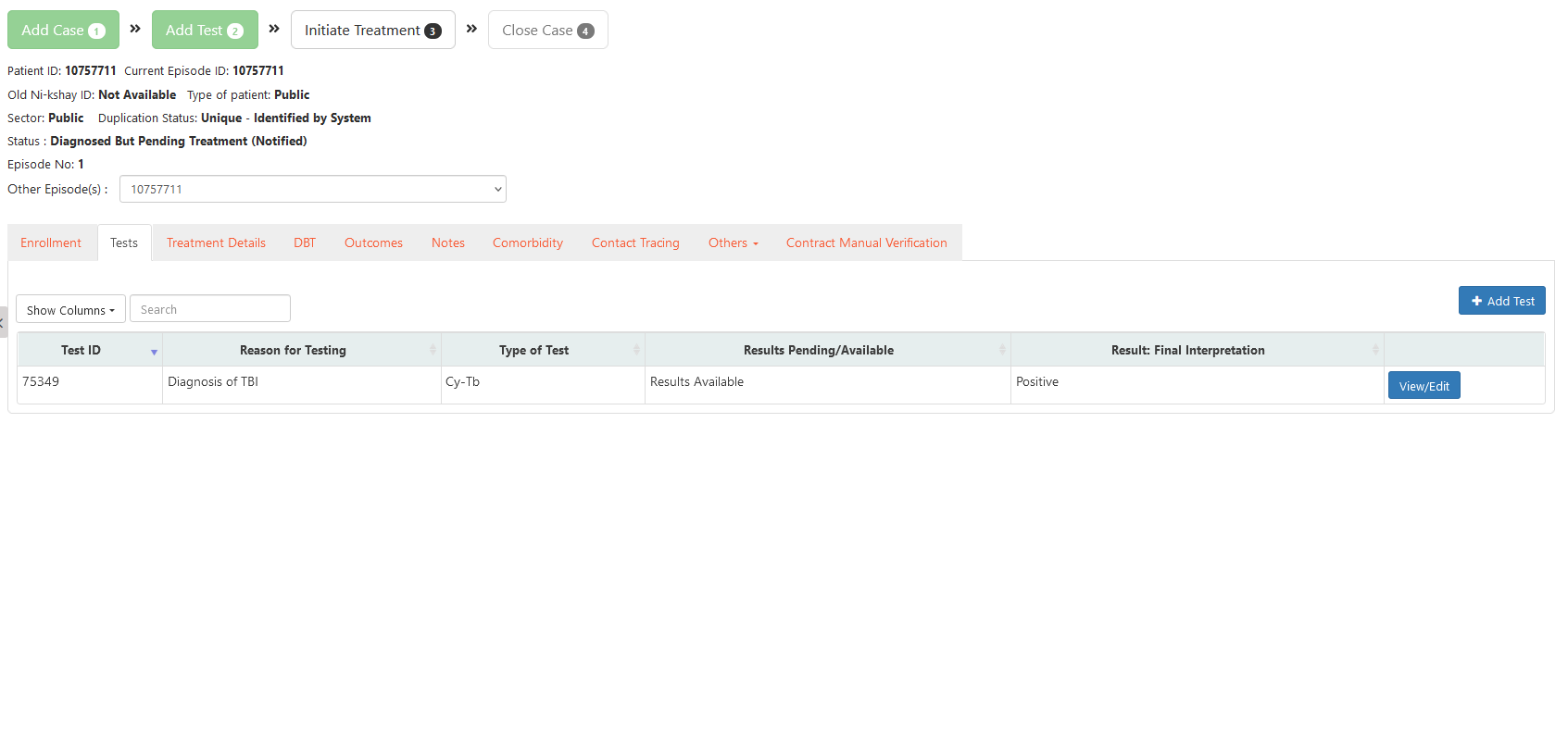 Test details are visible in the Tests Tab
Adding Test for TBI Beneficiary - App
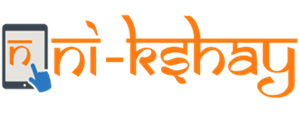 Step 1
Step 2
Step 3
Click on the ‘Tests’ button
Click on ‘+’ Button
Select ‘Diagnosis of TBI’
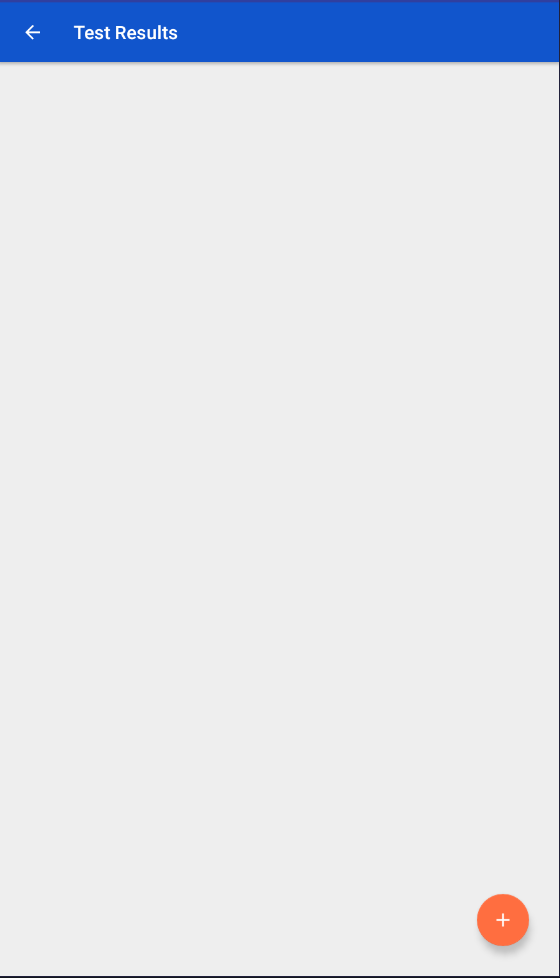 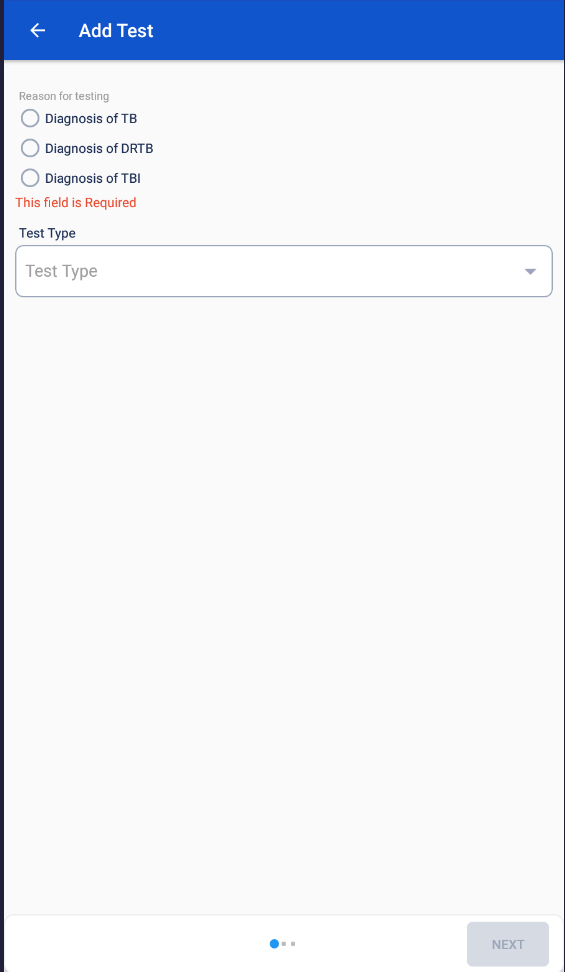 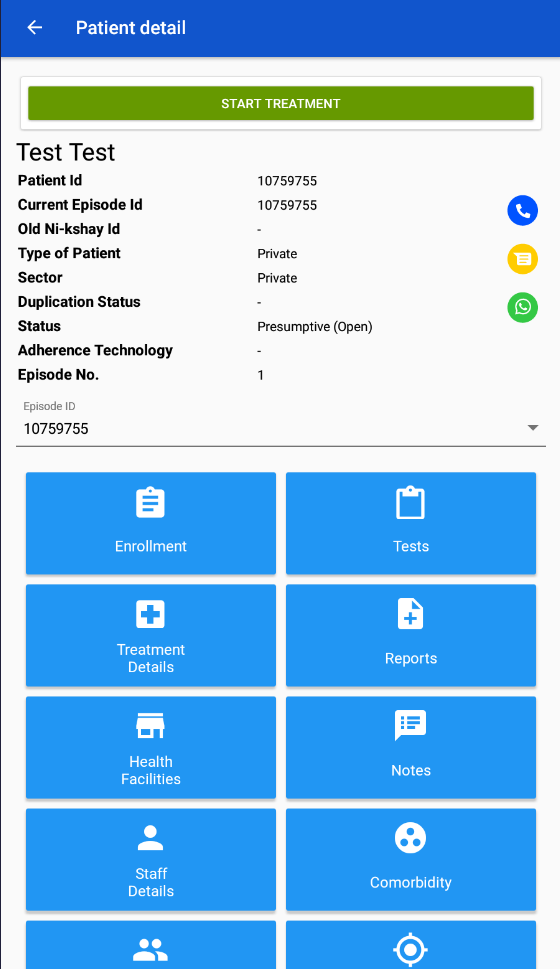 Adding Test for TBI Beneficiary - App
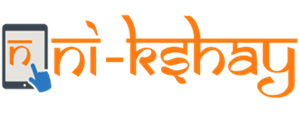 Step 4
Step 5
Step 6
Select ‘Cy-Tb’ as Test Type
Enter the Test Facility Details
Enter the Test Details
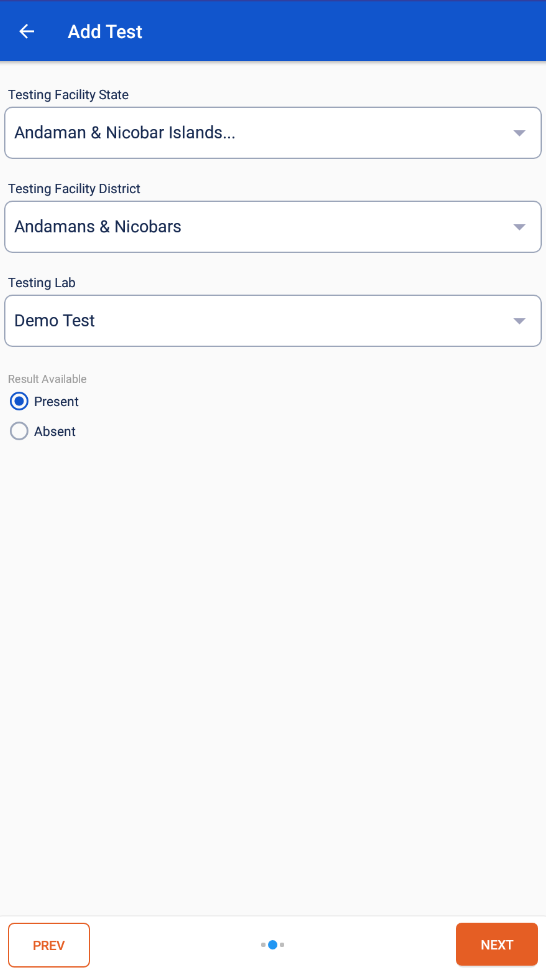 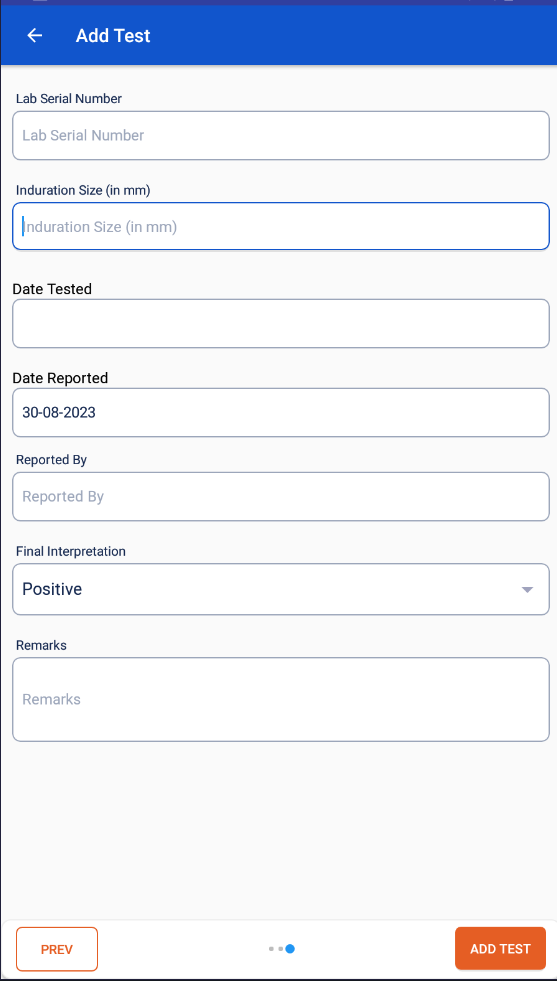 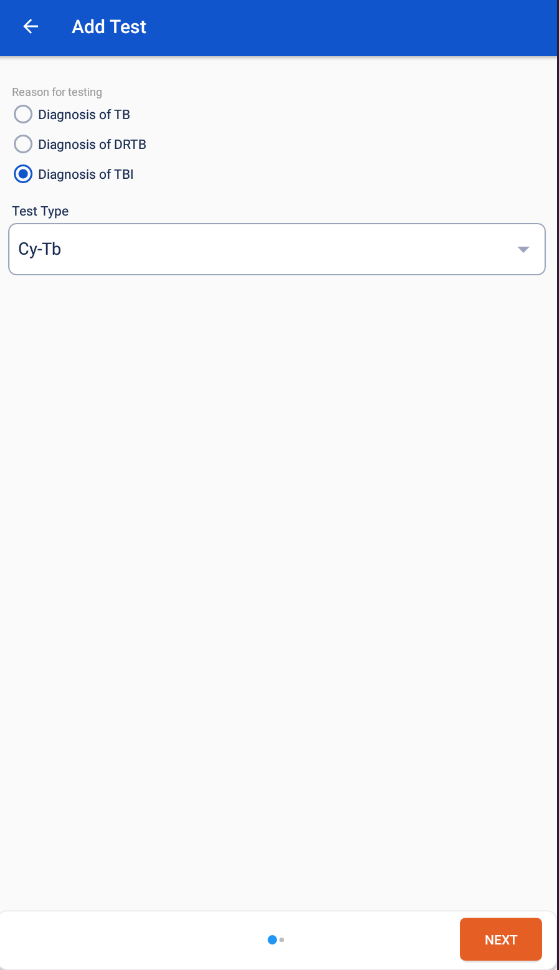 Click here after entering facility details
Click here after entering Test Type
Click here to add the test
Adding Test for TBI Beneficiary - App
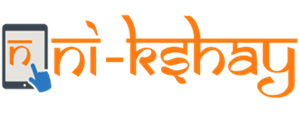 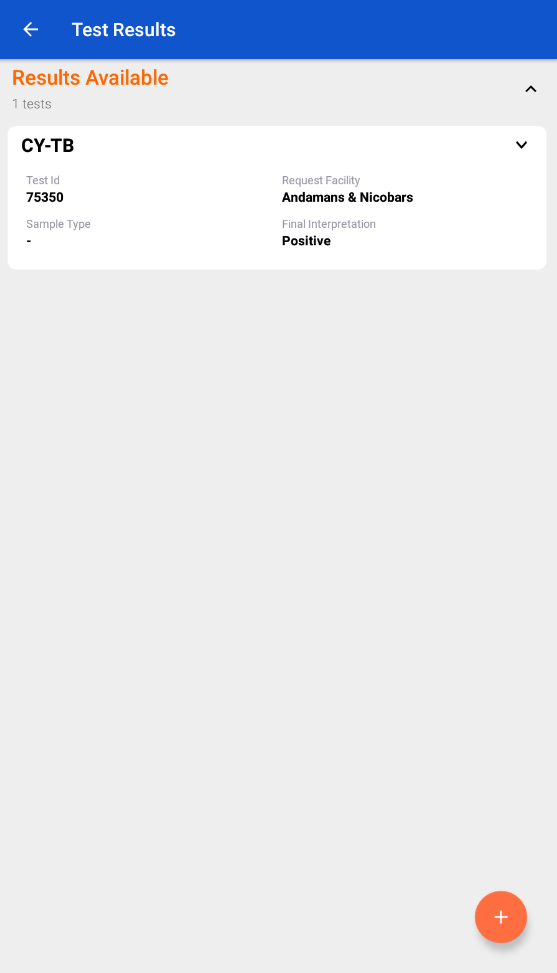 Test details added are visible in the Test Tab
Reports
Relevant update in the Ni-kshay Reports and registers will be undertaken to reflect
the changes that will be made because of adding Cy-TB as a Test Type for
diagnosis of TBI.